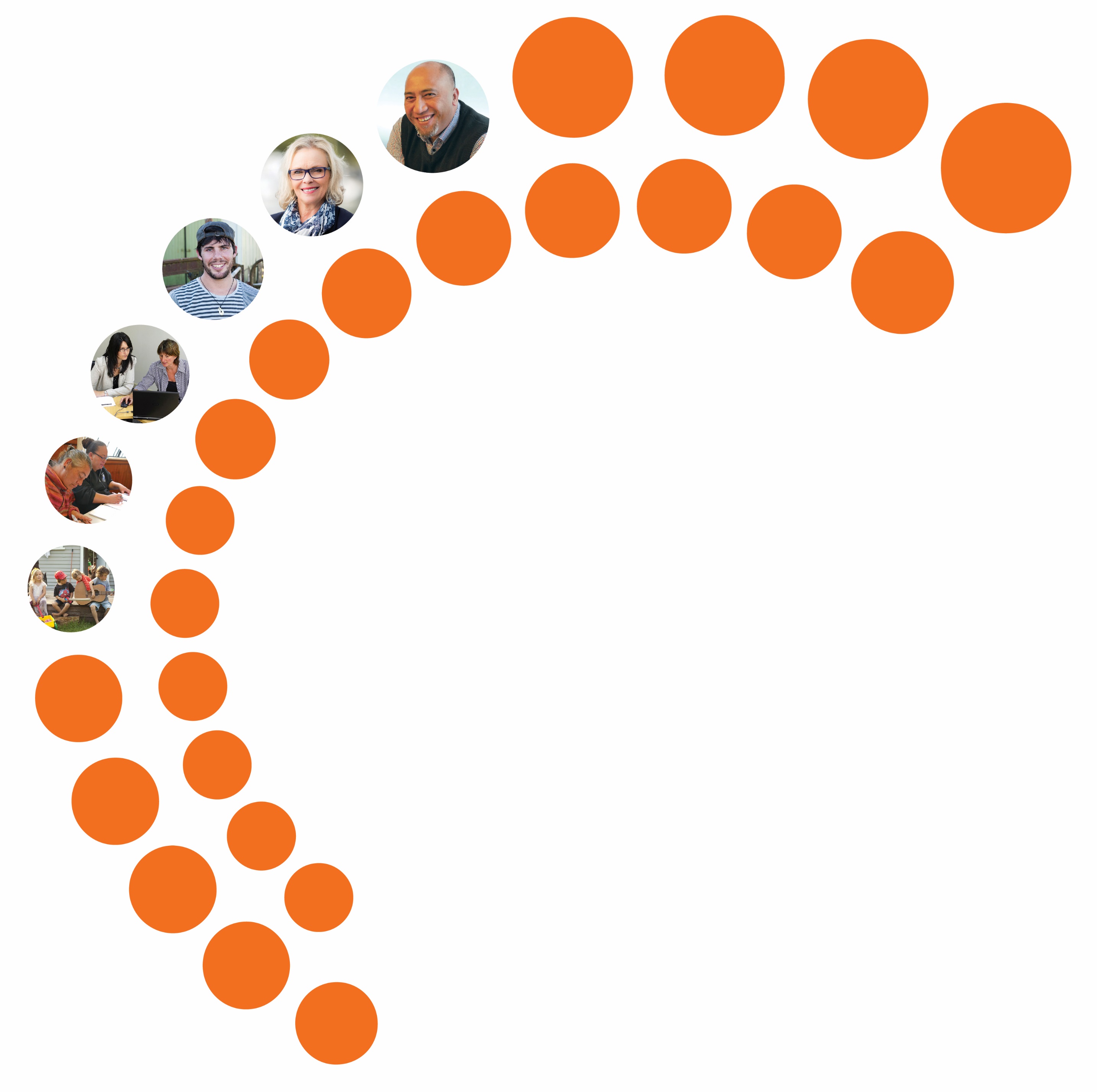 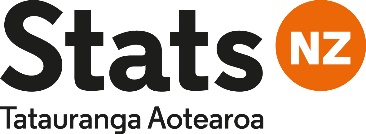 New Zealand Business Demography Statistics: Noise for Counts and Magnitudes (NCM) confidentiality method
Mathew Page
September 2018
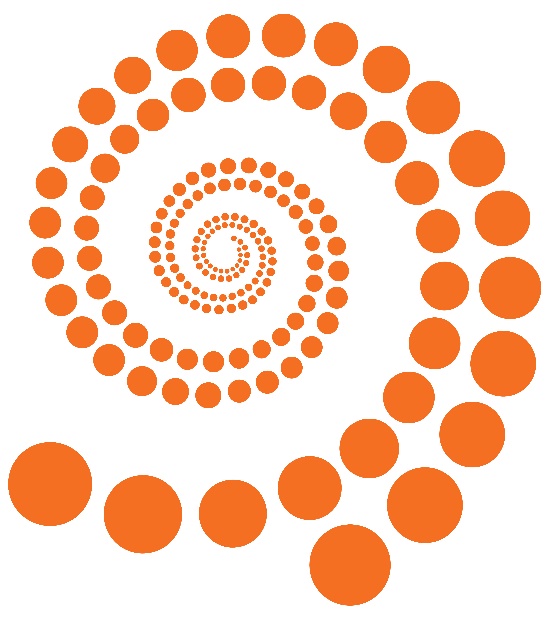 This Presentation
History of business demography statistics
Customer needs
Overview of NCM method 
NCM method – business counts
NCM method – employee counts
NCM method in practice
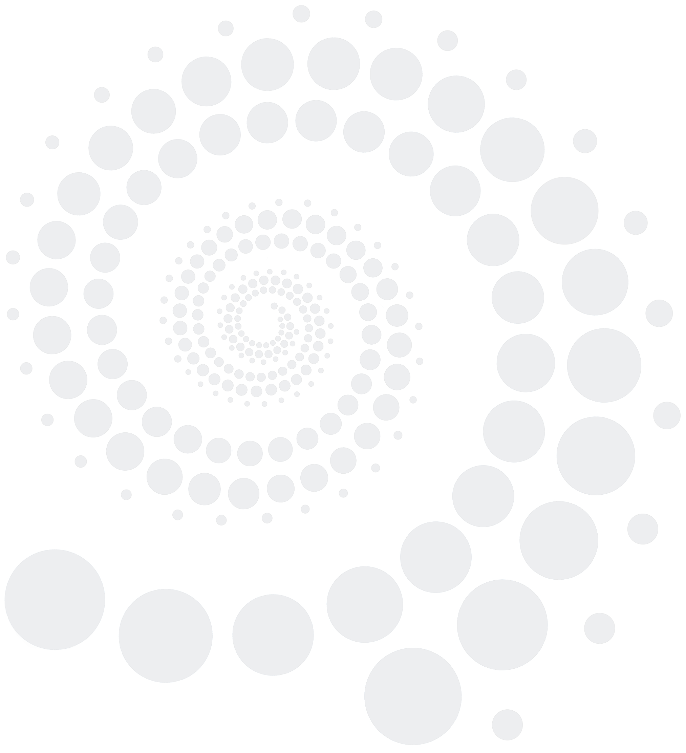 History of business demography statistics -until 2014
Enterprise (legal business) and geographic unit (business location) not suppressed or rounded
Employee count not suppressed, but was subject to graduated random rounding (GRR)
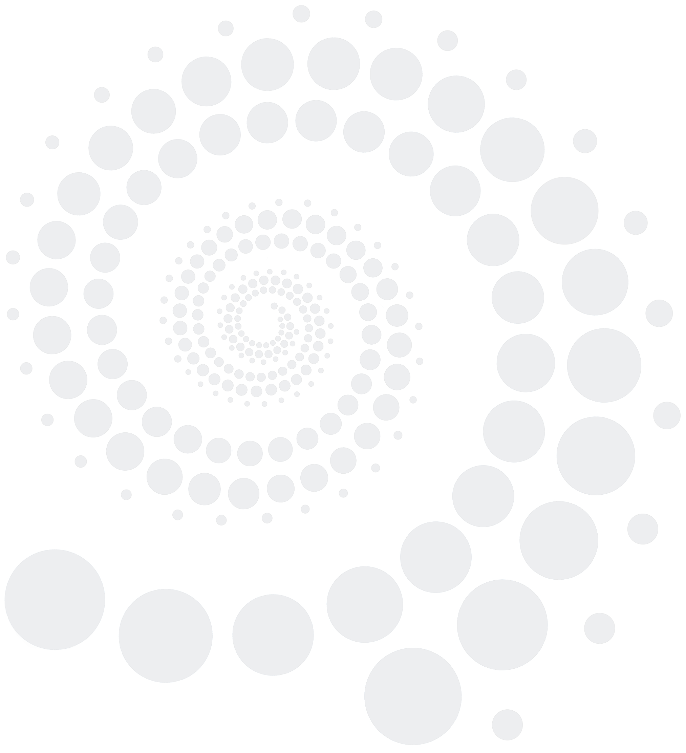 History of business demography statistics - compliance
Not fully aligned with section 37 of Statistics Act
Statistics Act currently being reviewed
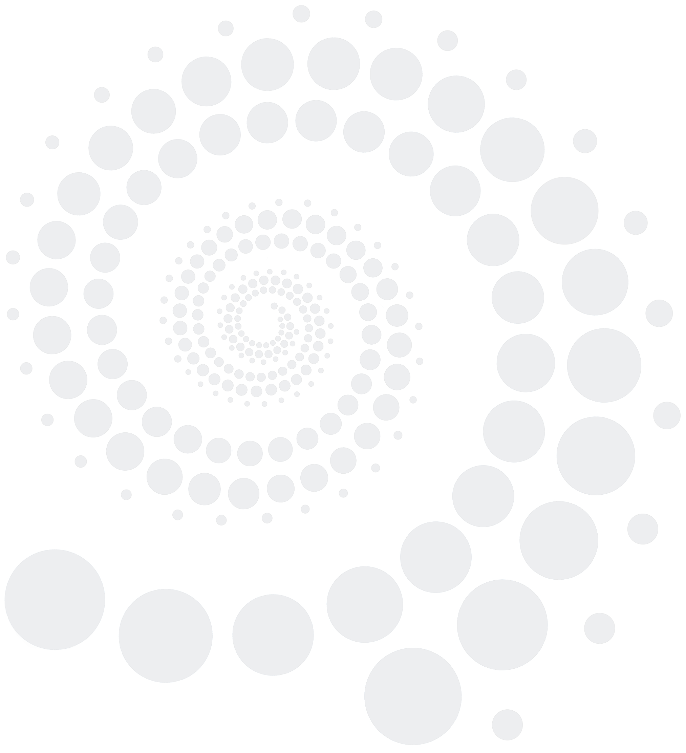 History of business demography statistics – 2015 release
Enterprise/geographic unit counts:
Enterprise/geographic unit counts of 1 or 2 suppressed
Geographic unit counts suppressed where the number of enterprises owning those geographic units is 1 or 2
Remaining enterprise/geographic unit counts random rounded to base 3 (RR3)
Employee counts:
Employee counts relating to a suppressed enterprise or geographic unit suppressed
Remaining employee counts subject to graduated random rounding (GRR)
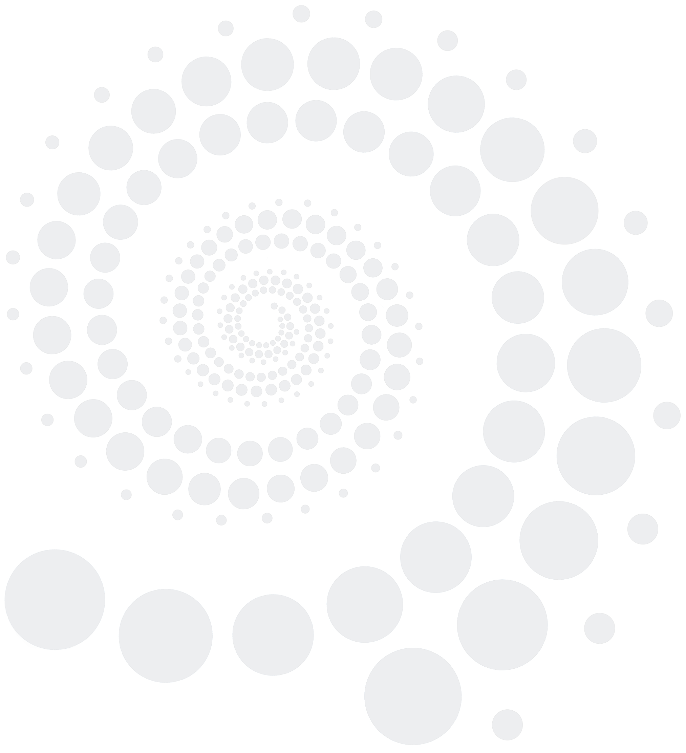 History of business demography statistics – 2015 example
Customer needs
Make more data available – Stats NZ’s vision
Avoid suppressions – more meaningful data
Look for a standard confidentiality method for all data outputs
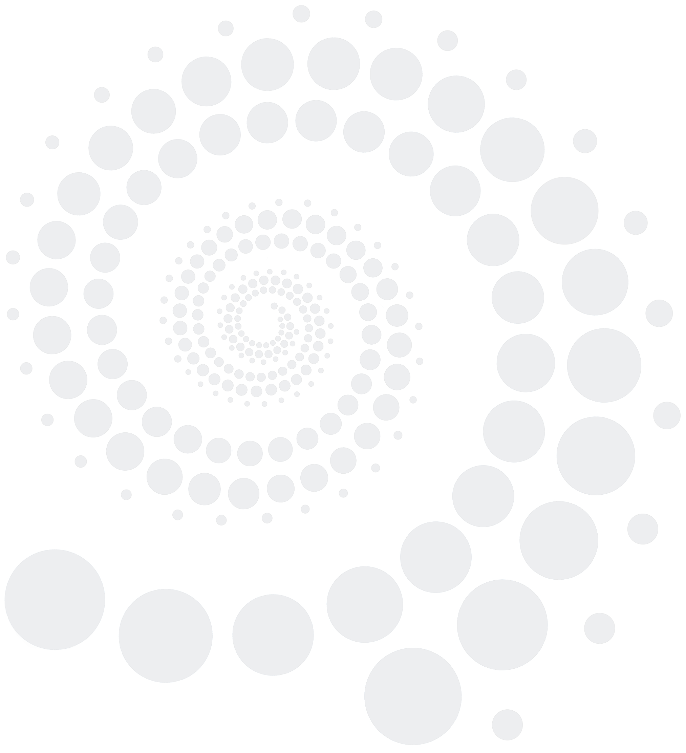 Overview of noise for counts and magnitudes (NCM) method
No suppressed cells in BD data tables
Greater utility for customers – every cell has a value
Consistency of cell values across different tables
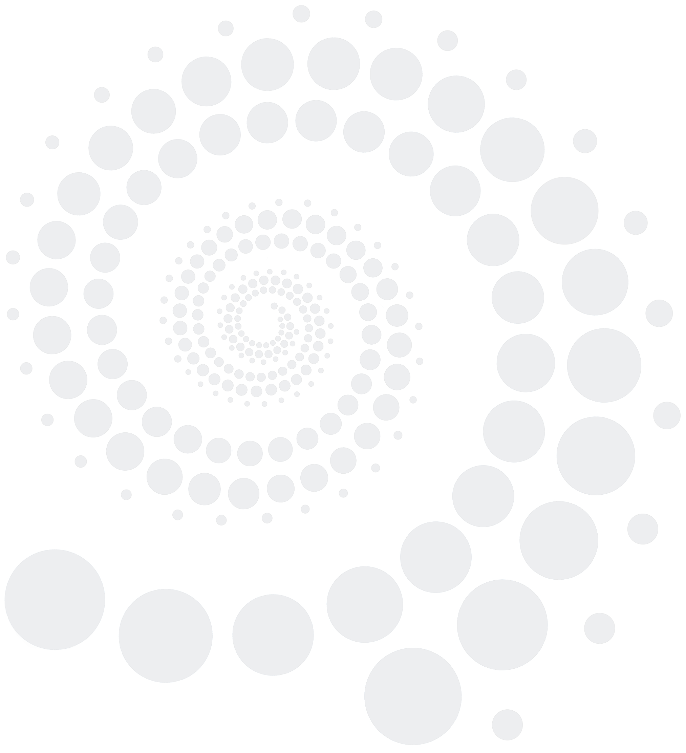 Overview of NCM method - seed
Seed – each business is assigned a random number
Seed – determines the degree of perturbation applied to the statistics
Same seed applied to each business each year
For single geo enterprises, enterprise seed is same as geo seed
For multi geo enterprise, enterprise seed is the seed of the earlier geo
Members of a group of enterprises all have the same seed
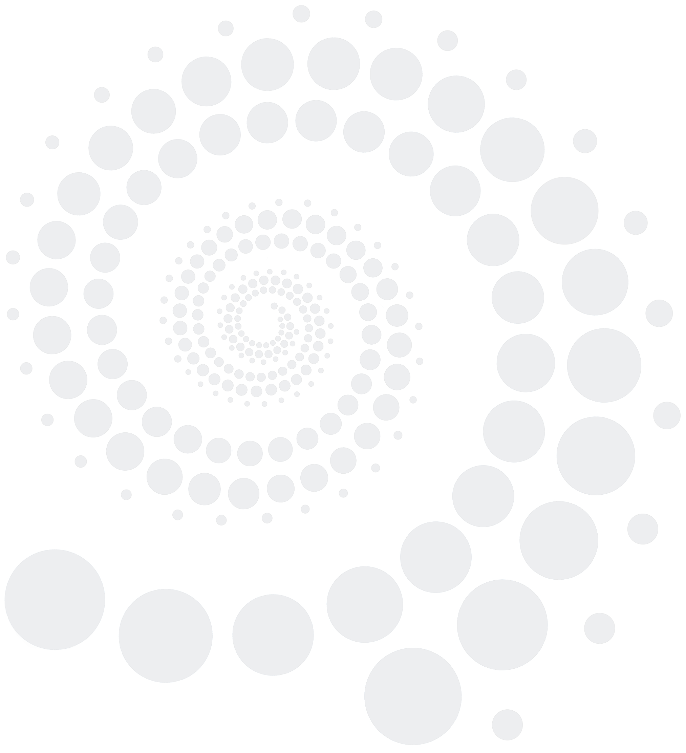 NCM method – business counts
Business counts are rounded to base 3 as part of the perturbation process
The combined value of the businesses’ seeds determines the count perturbation (rounding up or down)
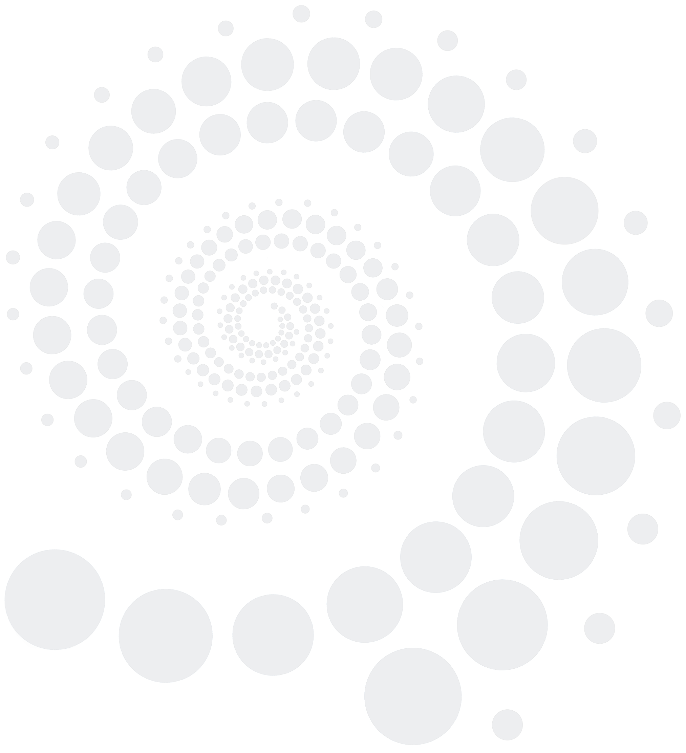 Eg 4 geos form a data cell
	geo1 has a seed of 0.118
	geo2 0.510
	geo3 0.959
	geo4 0.111
	Total of the seeds = 0.118+0.510+0.959+0.111=1.698
Cell-level seed = 0.698 (non integer part) 
This is greater than 0.667
So the FRR3 business count = 6
NCM method – business counts
Adding extra uncertainty to protect rounded counts of zero (particularly those with employee counts)
Under normal random rounding to base 3 the value of 3 would be unchanged
This means that a random rounded cell of 0 corresponds to an actual count of 0,1 or 2
New rule adds more uncertainty with an actual value of 3 with a probability of one third to 0, one third of remaining unchanged at 3 and one third to 6
This means that the random rounded cells with a count of 0 could have an actual count of 1, 2 or 3.
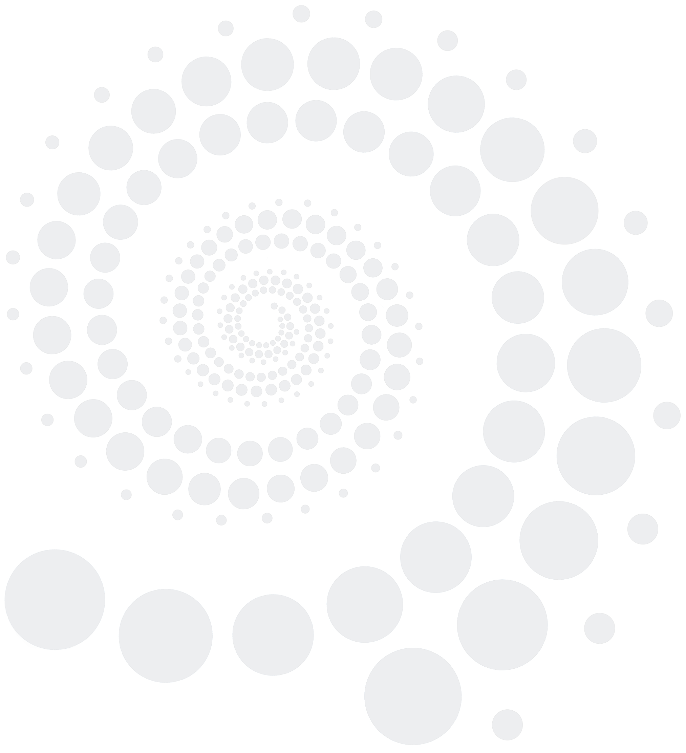 NCM method – employee counts
Employee counts of 10 or greater
The seed is used to generate a ‘noise multiplier’ 
Individual values are protected by at least +/- 10% (with equal probabilities of 50%)
We then apply a further rounding step:
For noised employee counts under 22 we round to 3
For counts from from 22 to under 100 we round to 5
For counts from 100 to under 1000 we round to 10
For counts from 1000 to under 5000 we round to 50
For counts 5000 and over we round to 100
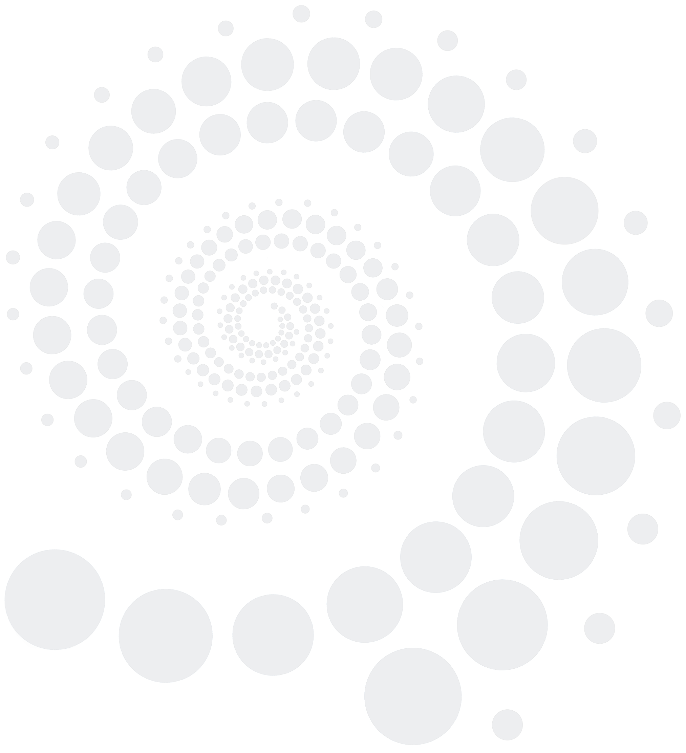 NCM method – employee counts
Employee counts of less than 10
Small employee counts (e.g. 1,2) won’t be sufficiently protected by 10% noise after rounding back to integer values
For non-zero employee counts < 10 we add 1 (p=1/3) subtract 1 (p=1/3) or leave as is (p=1/3)
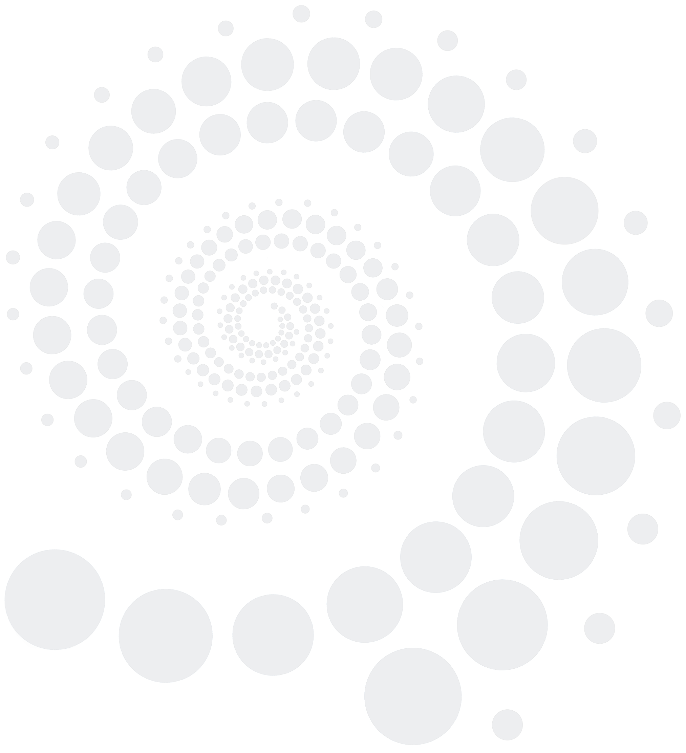 NCM method in practice
2015 rule
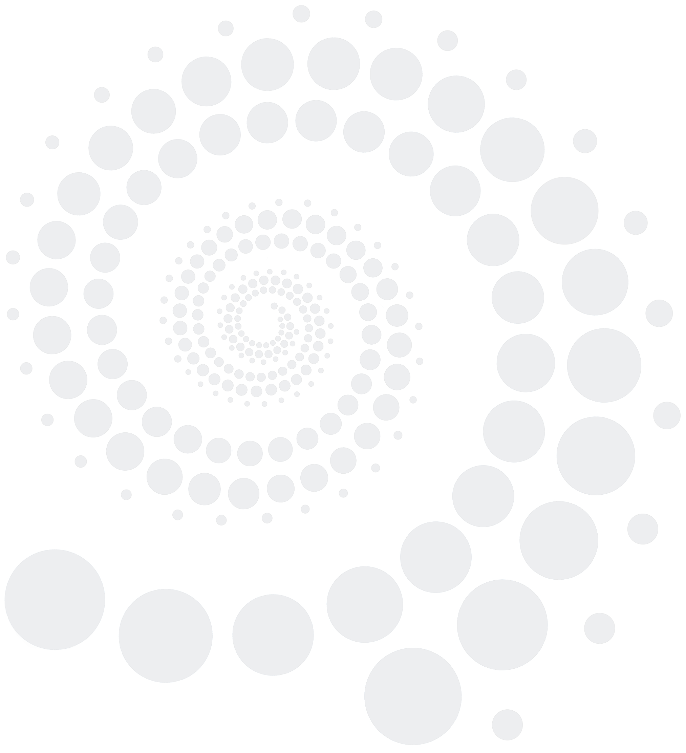 NCM rule
NCM method in practice
By regional council
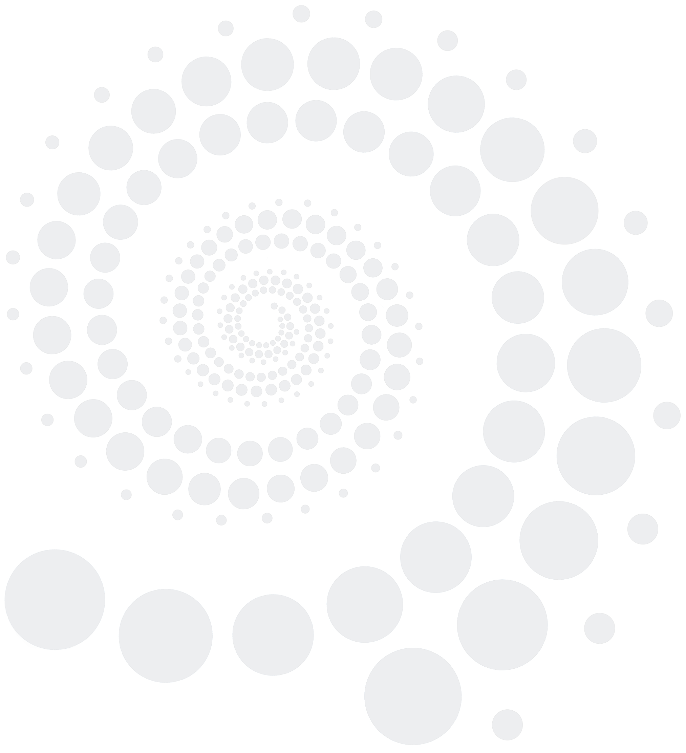 NCM method in practice
By ANZSIC (industry)
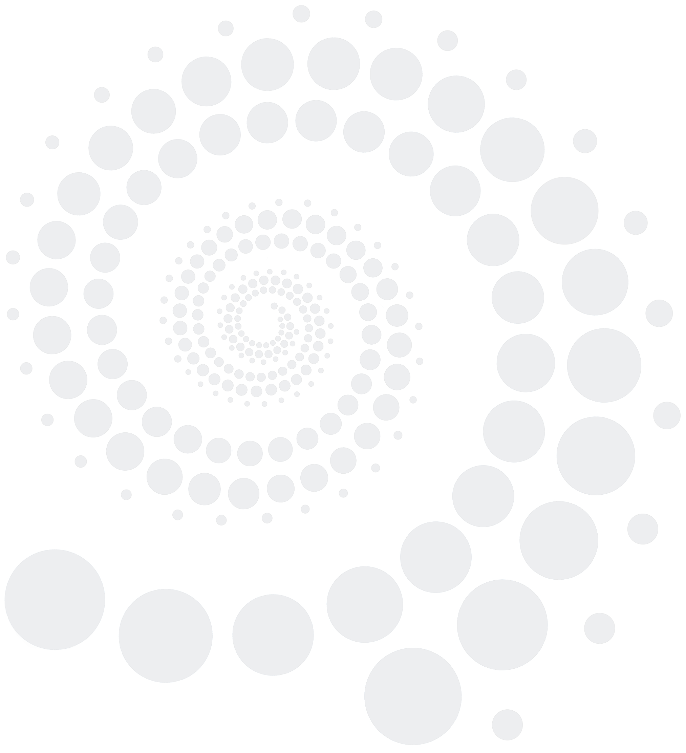 Questions?
Mathew Page (mathew.page@stats.govt.nz)
Venu Nair (venu.nair@stats.govt.nz)
Table 2 – Units directly collected versus modelled units – Business data collection (March 2018 quarter)